Stellar Quantities
IB Physics | Astrophysics
Measuring Distances
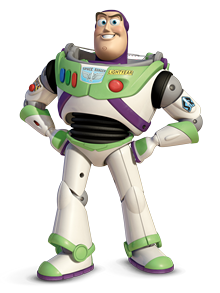 1 light year (ly) = 9.46 × 1015 m
The distance that light travels in an earth year
1 astronomical unit (AU) = 1.50 × 1011 m
The average distance between the earth and the sun
1 parsec (pc) = 3.26 ly
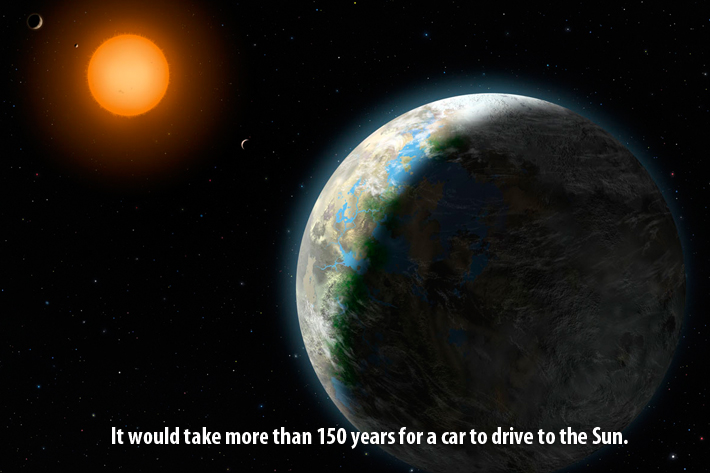 distance at which the mean radius of the earth's orbit subtends an angle of one second of arc.
IB Physics Data Booklet
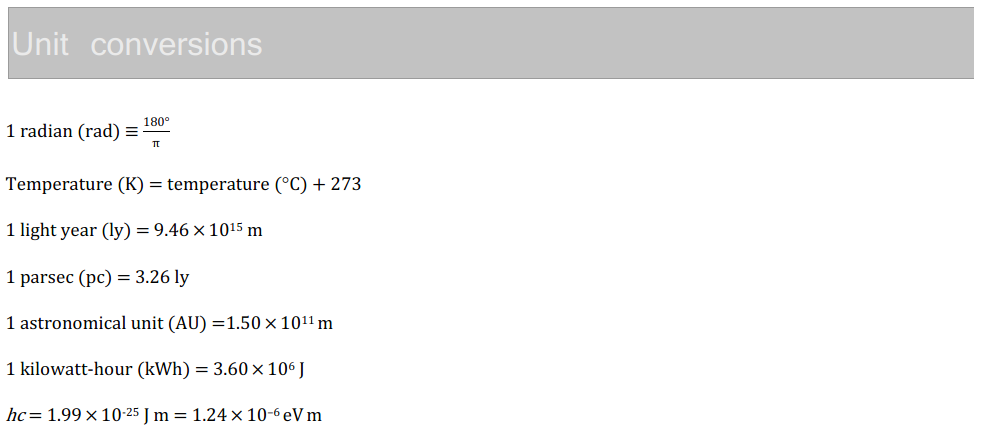 Calculating Stellar Quantities
Distance
Brightness
Luminosity
Temperature
Radius
Stellar Parallax
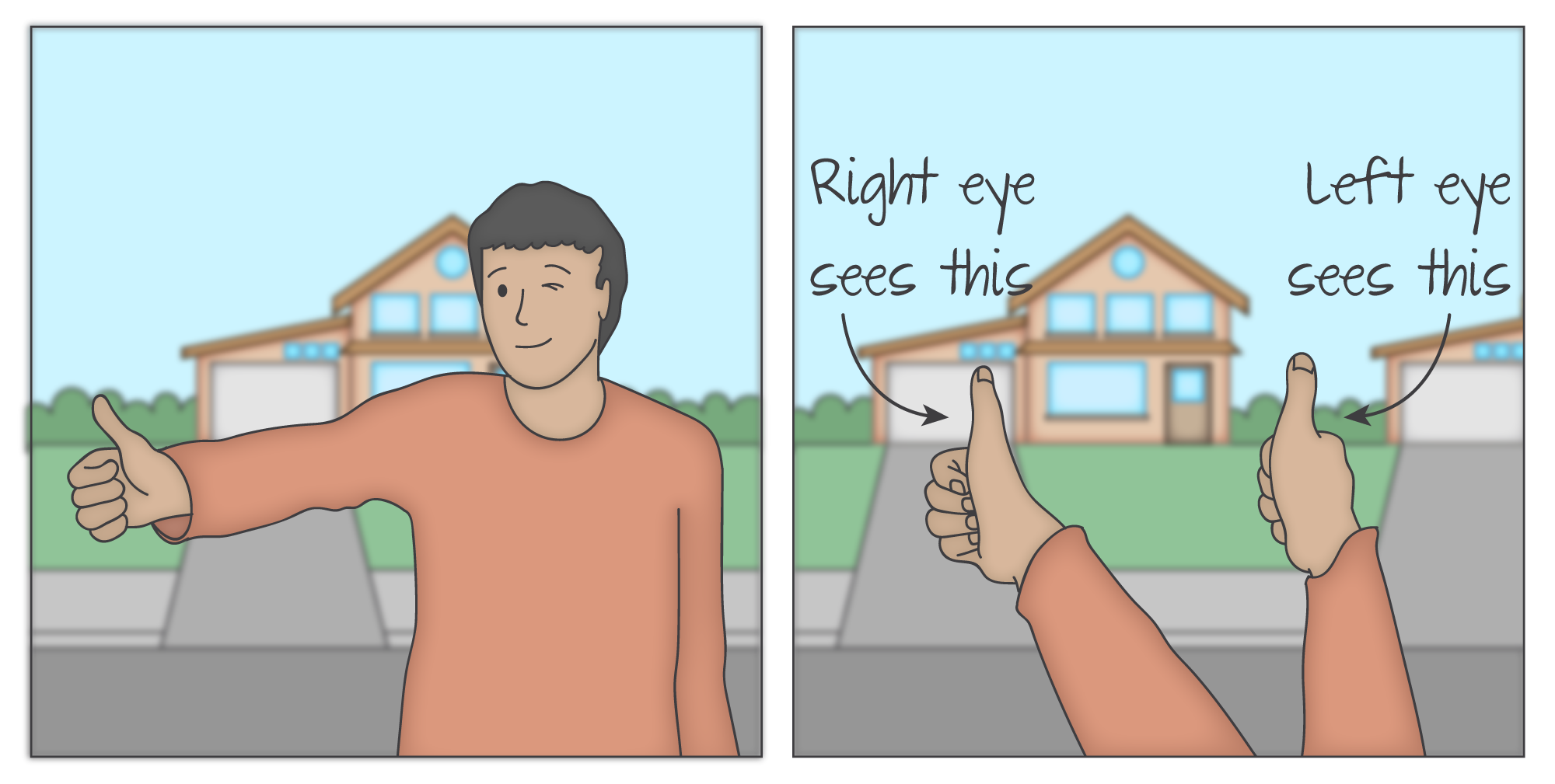 Brightness
Radius
Distance
Luminosity
Temperature
Stellar Parallax
d (parsec)
p (arc second)
Brightness
Radius
Distance
Luminosity
Temperature
Stellar Parallax
The angle must be measured to a very distant field of other stars
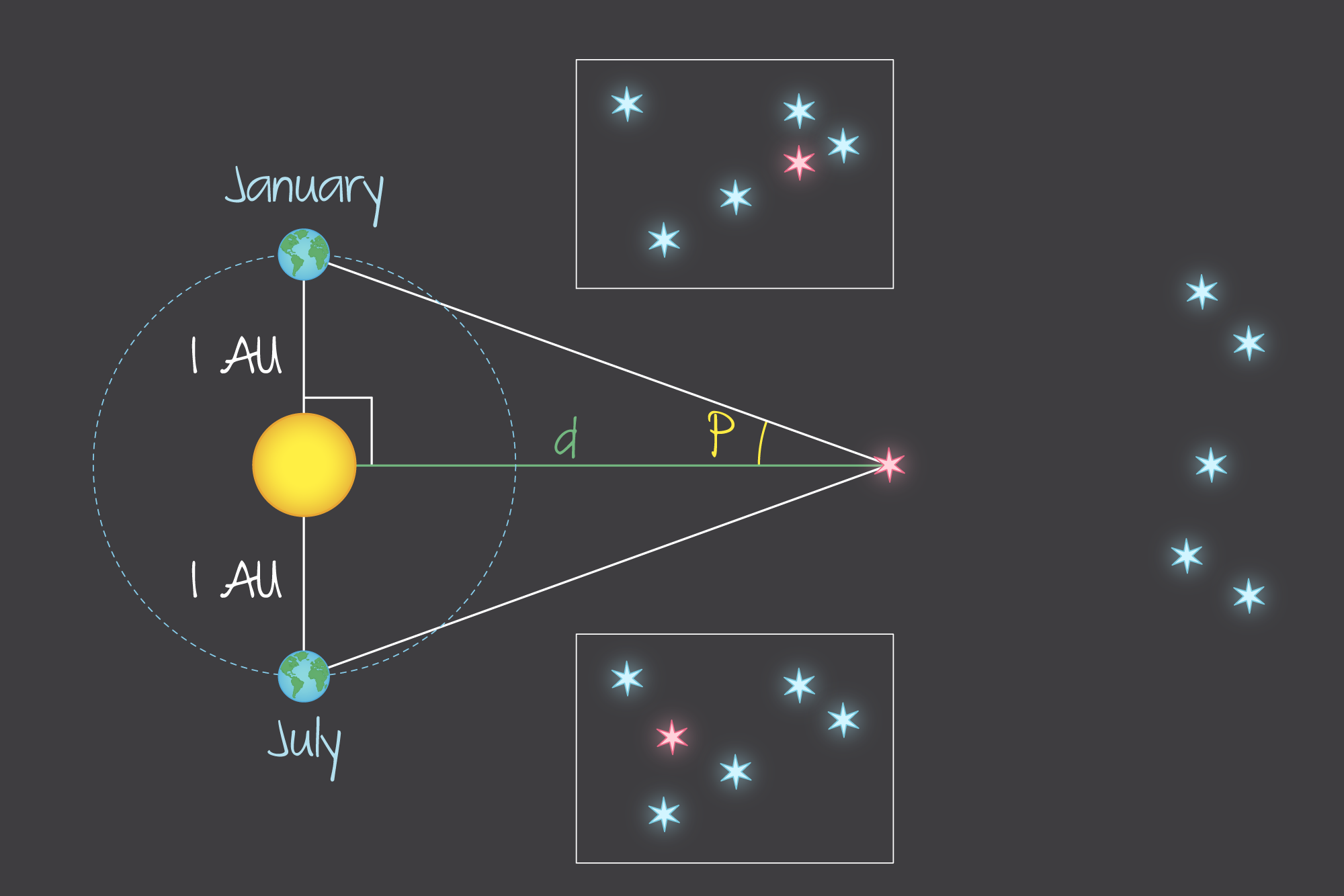 *The parallax method only works for stars that are relatively close to earth
Brightness
Radius
Distance
Luminosity
Temperature
Try This… | #1
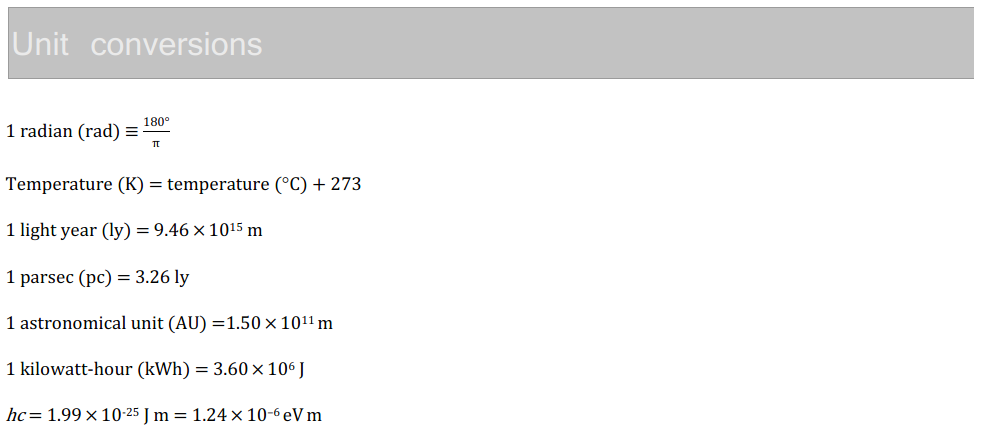 The star Betelgeuse has a parallax angle of 7.7 × 10-3 arc seconds. Calculate its distance.
arc-seconds  parsecs  light years  meters
Brightness
Radius
Distance
Luminosity
Temperature
Luminosity vs Brightness
L
b
Power Emitted
Intensity
Watts [W]
W/m2 or W m-2
*Depends on the observer distance
Brightness
Radius
Distance
Luminosity
Temperature
Brightness
b
Distance from star
b/4
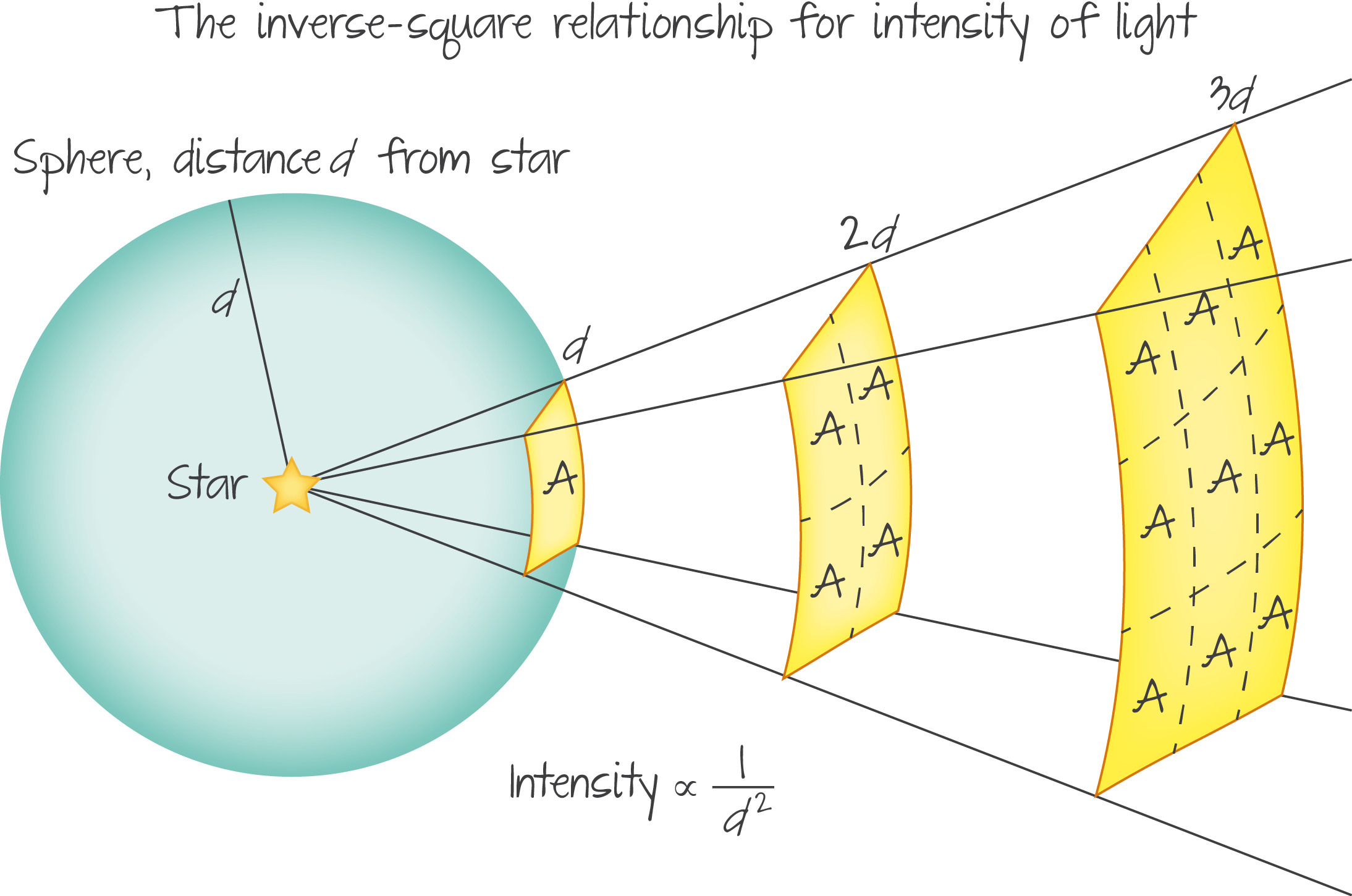 b/9
b/16
Brightness
Radius
Distance
Luminosity
Temperature
Same Brightness, Different Stars
It is possible for stars to have the same brightness but have different distances and luminosities
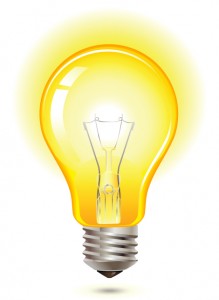 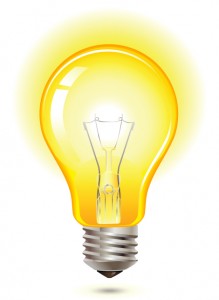 Brightness
Radius
Distance
Luminosity
Temperature
Try This… | #2
The star Betelgeuse has an apparent brightness of 2.0 × 10-7 W m-2. Calculate its luminosity.
d = 4.0 × 1018 m
Brightness
Radius
Distance
Luminosity
Temperature
Calculating Stellar Quantities
Distance
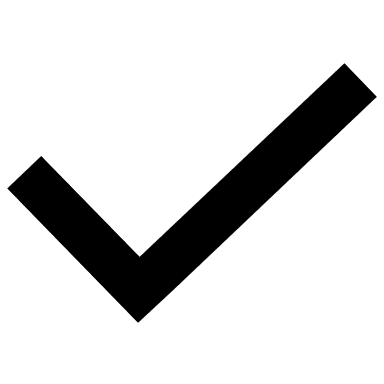 Brightness
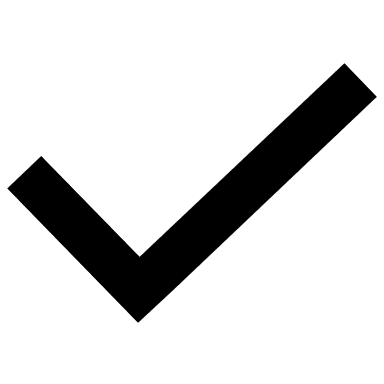 Luminosity
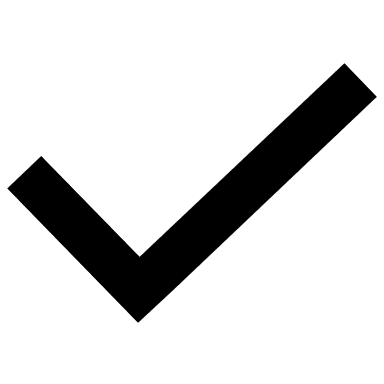 Temperature
Radius
Wien’s Displacement Law
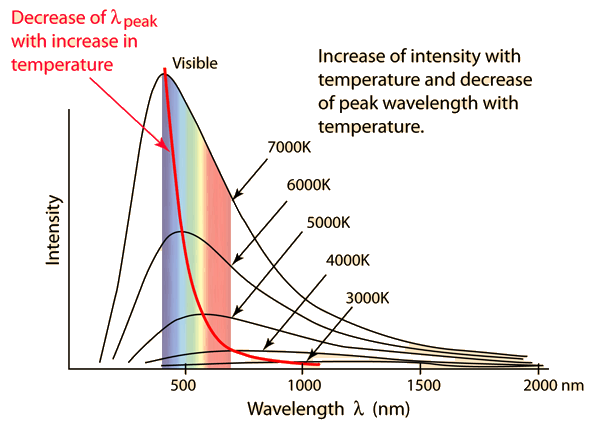 This equation shows up in subtopic 8.2 as
*Note: This assumes perfect blackbody radiation
Brightness
Radius
Distance
Luminosity
Temperature
Try This… | #3
The star Betelgeuse has a max wavelength of 828.6 nm. 
What is its surface temperature?
Solve for T
Brightness
Radius
Distance
Luminosity
Temperature
Luminosity
Temperature
[K]
Luminosity
[W]
Surface Area (sphere)
A=4πr2
Brightness
Radius
Distance
Luminosity
Temperature
Try This… | #4
Knowing everything else that we know about Betelgeuse, calculate the average radius of the star.
L = 4.0 × 1031 W
T = 3,500 K
Solve for r
Brightness
Radius
Distance
Luminosity
Temperature
IB Physics Data Booklet
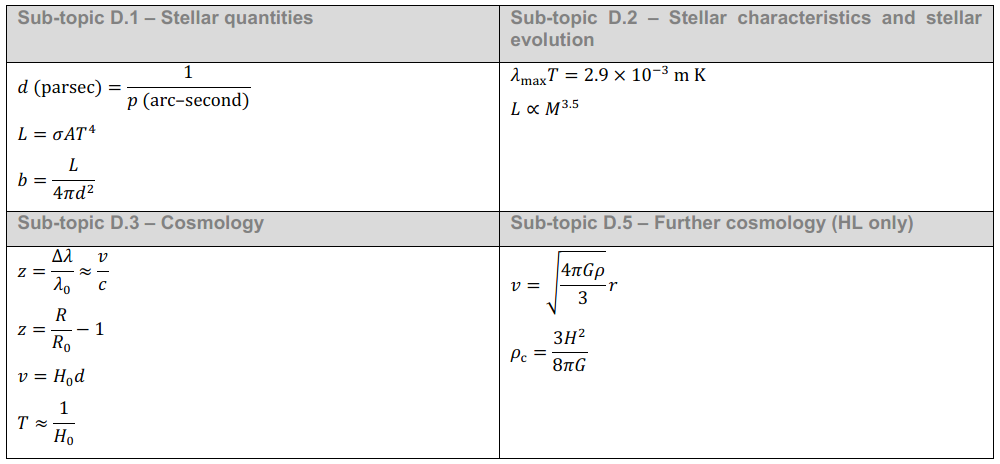 Brightness
Radius
Distance
Luminosity
Temperature
All together now!
The brightest star in the sky is known as Sirius and has a parallax angle of 0.379 arc seconds, apparent brightness of 1.2 × 10-7 W m-2, and a max wavelength of 292 nm. Complete this table of stellar properties.
1.2 × 10-7 W m-2
292 × 10-9 m
8.14 × 1016 m
9.98 × 1027 W
9930 K
1.2 × 109 m
Brightness
Radius
Distance
Luminosity
Temperature